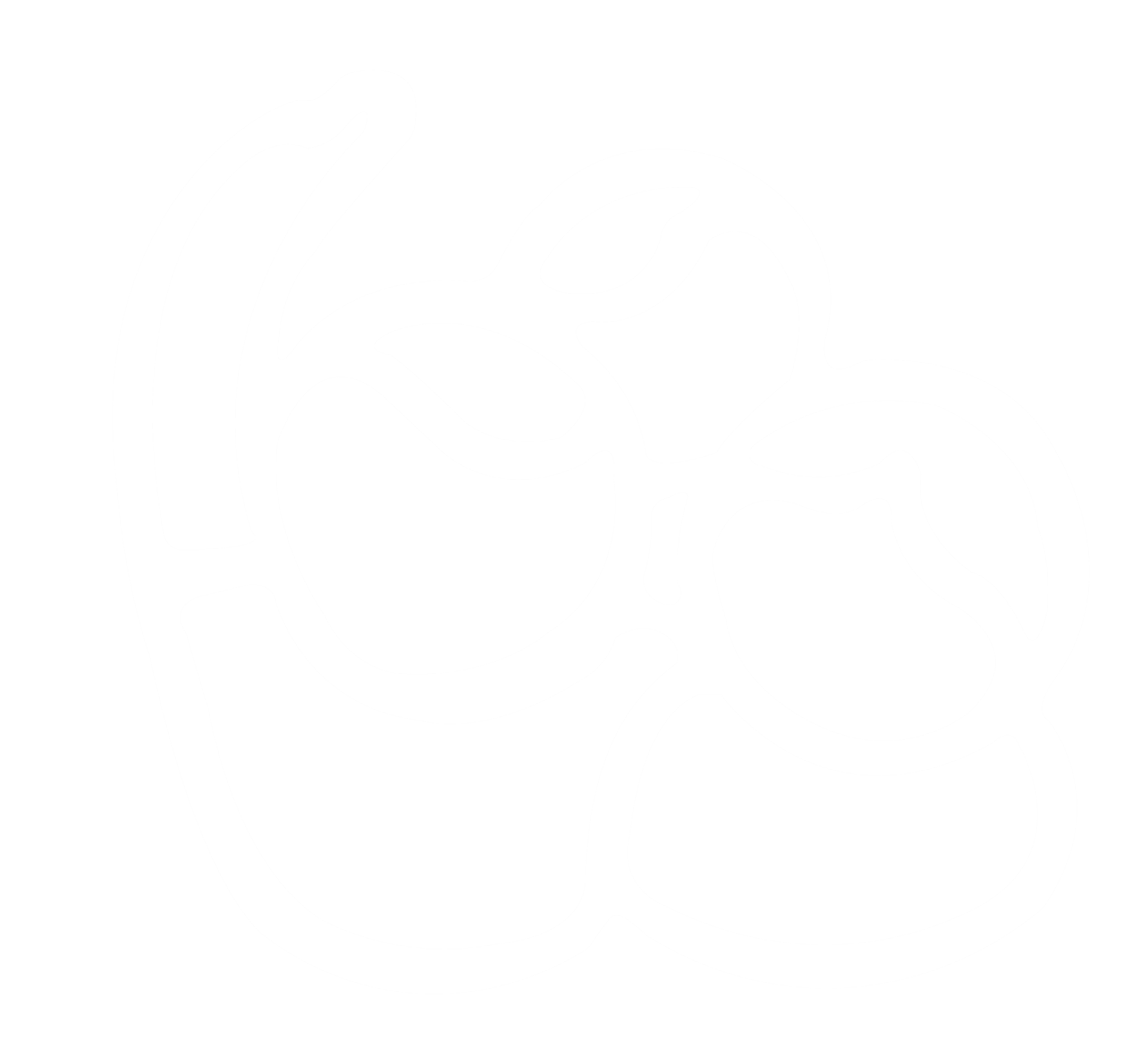 DESARROLLO DE ADOLESCENTES
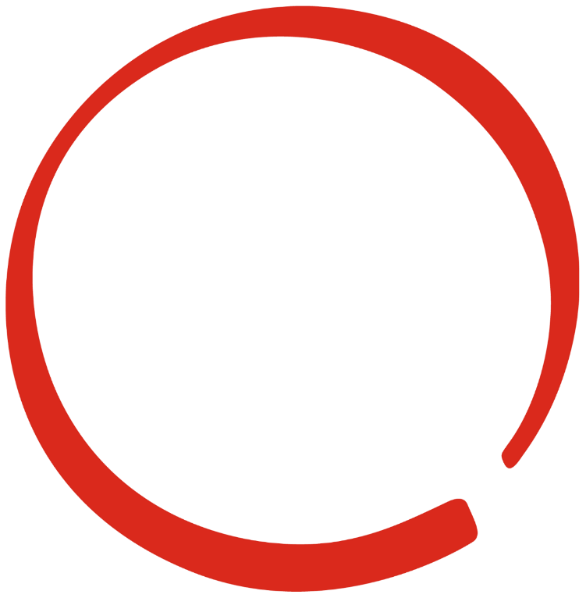 ¿Que es violencia?
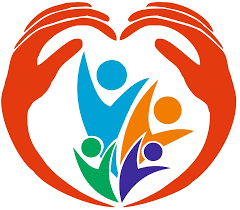 La violencia es la intención, acción u omisión mediante la cual intentamos imponer nuestra voluntad sobre otros, generando daños físicos, psicológicos, sexuales o de otro tipo.
La violencia basada en género (VBG) se refiere a todas las formas de violencia que las personas sufren debido a su género y que se originan en relaciones desiguales de poder (mujeres-hombres, diferentes grupos étnicos, etc.).
Tipos de violencia
Violencia física.			Violencia feminicida.               
         Violencia sexual.			Violencia contra los derechos.
         Violencia económica.     		Violencia laboral.    
         Violencia psicológica.		Violencia en la familia.   
         Violencia en el sistema educativo.
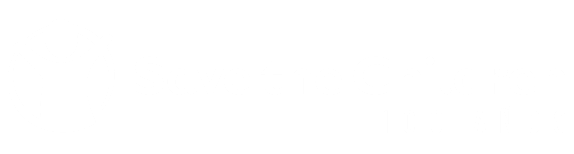 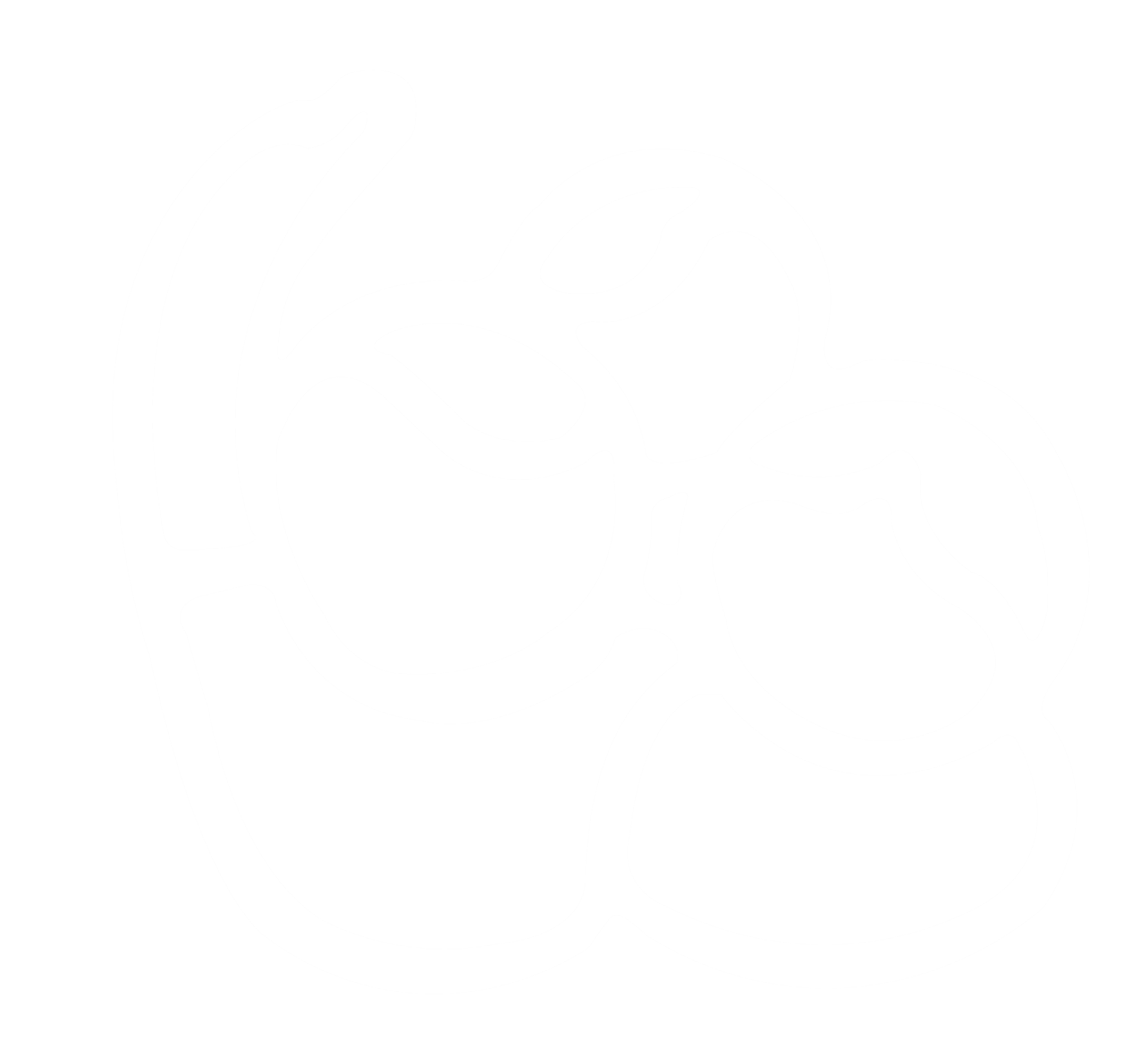 DESARROLLO DE ADOLESCENTES
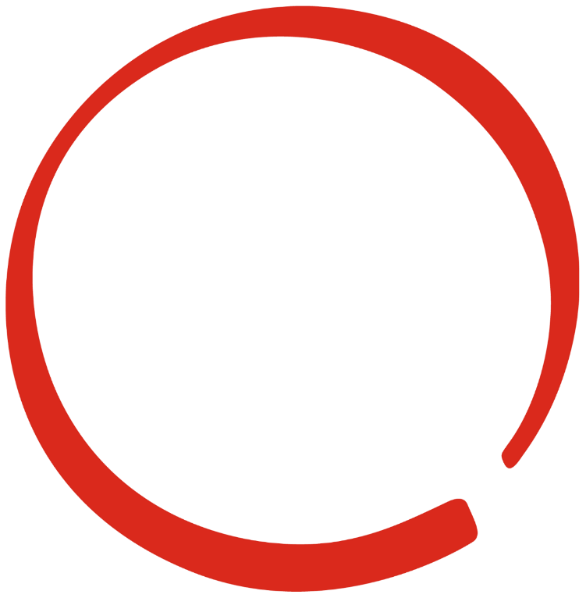 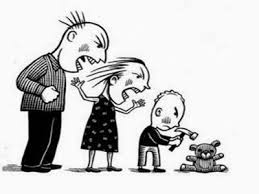 Causas y consecuencias de la violencia
La discriminación y la falta de equidad son las principales causas para la violencia contra la mujer y el maltrato infantil en Bolivia.
Las personas que sufren violencia tienen las siguientes consecuencias:
Autoestima baja.   
Miedo. 
Ansiedad, estrés, continuo estado de alerta. 
Posible repetición de conductas violentas.
Distintas expresiones de malestar en la salud (física y psicológica). 
Dificultad en la toma de decisiones por miedo a equivocarse.
Trastornos alimenticios severos.
Trastorno del sueño y depresión.
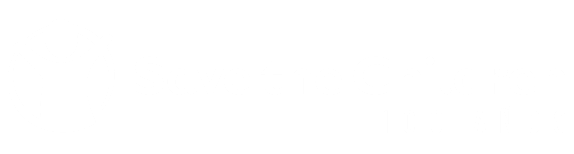 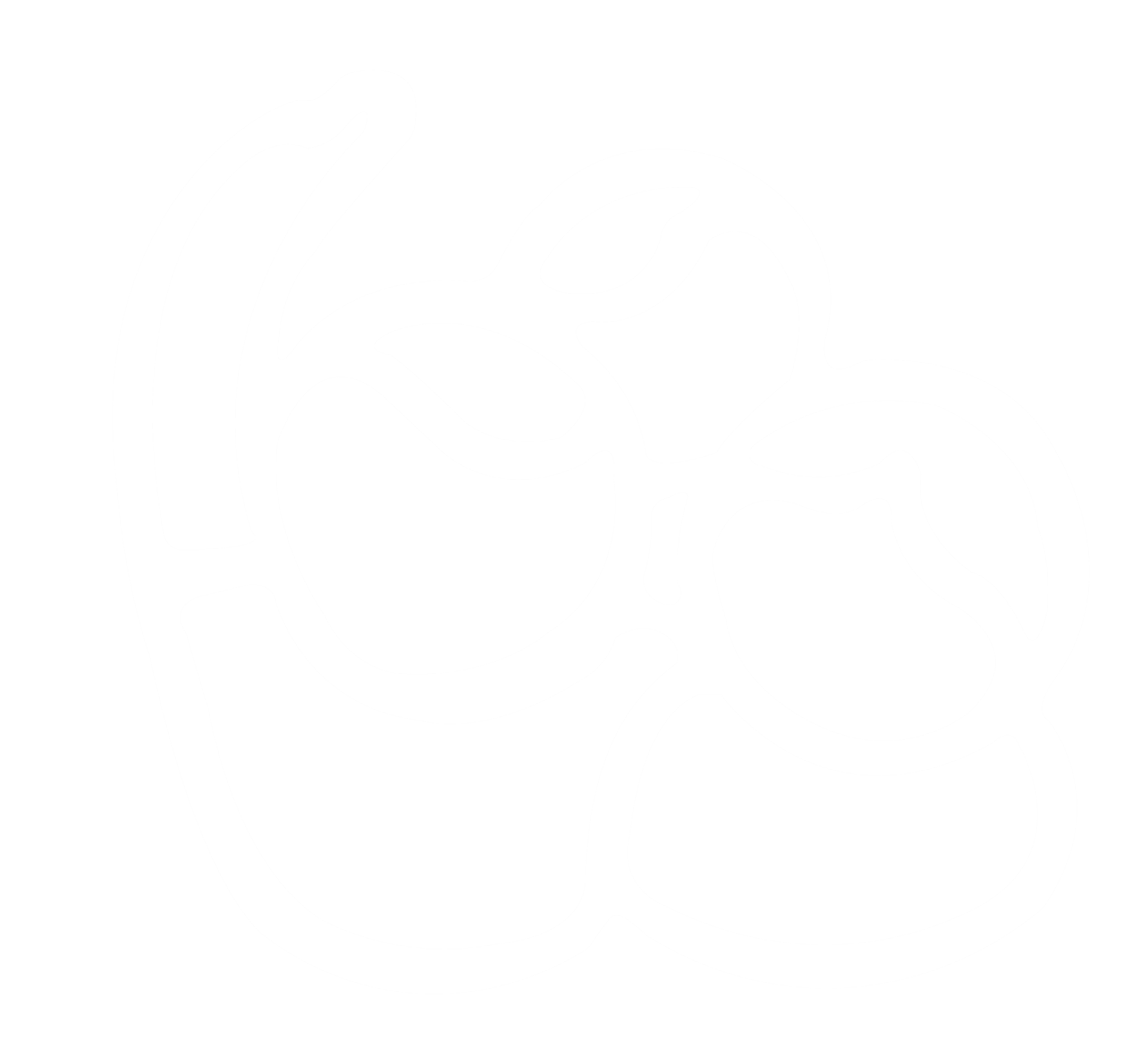 DESARROLLO DE ADOLESCENTES
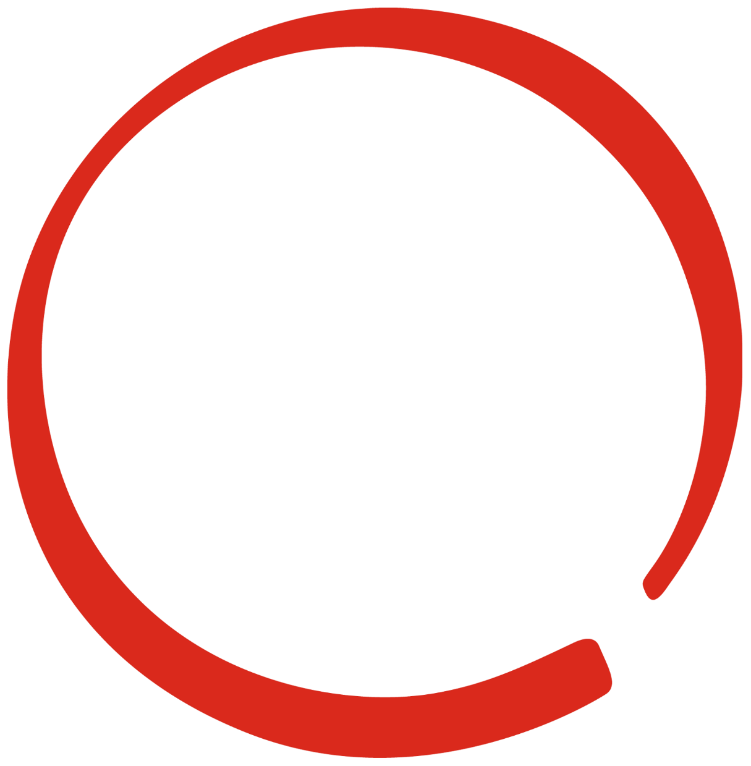 Prevención ante la violencia
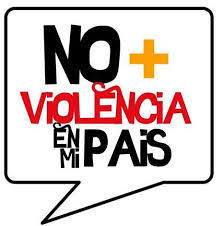 Las y los adolescentes tienen derecho a sentir y a expresar sus sentimientos. Si están tristes, pueden llorar. El expresar los sentimientos no nos hace débiles; por el contrario, las personas que pueden expresarlos tienen mejores relaciones con los demás y tienen un buen estado de salud.
Los deportes y los juegos no tienen género, las niñas pueden jugar al fútbol o practicar boxeo y los niños pueden jugar con ollitas y muñecas, si así lo desean. Elige la actividad o juego de tu preferencia.
En la casa las labores del hogar son responsabilidades tanto de las mujeres como de los
hombres; es importante trabajar en equipo y cooperar en la casa.
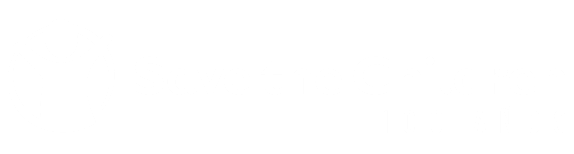